Hamlet Revitalization Update
209 Rt 17
The Junction
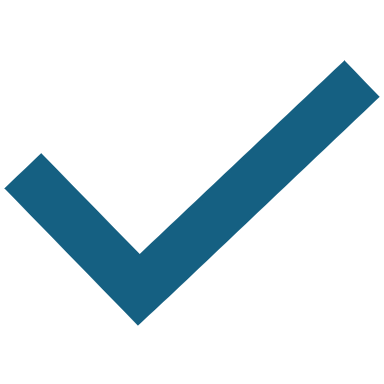 Hamlet Revitalization Update
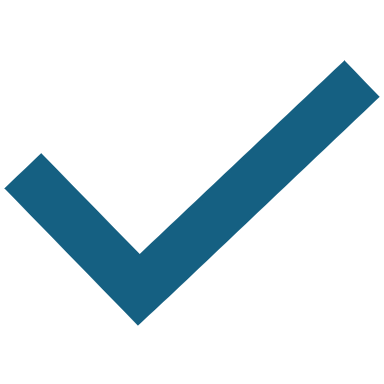 Tuxedo LDC Initiatives
Traffic Flow/Street Study Burgis Group 2022
Town Board Street Study 2023
Creighton Manning Infrastructure
Greenway Economic Study
Economic Development Program
NY ForwardGrantPivotal TransformativeProjects
-Walkability and Connectivity
-Beautification-Landscaping, Lighting, Wayfaring
-Public /Private Projects to Stimulate Economic Growth
Cultural and Recreational Events and Programs
-Marketing Programs
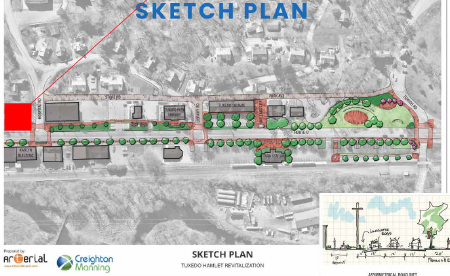 Creighton Manning Sketch Plan
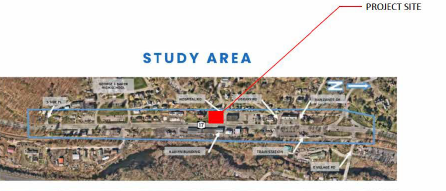 209 Rt   “ The Junction”
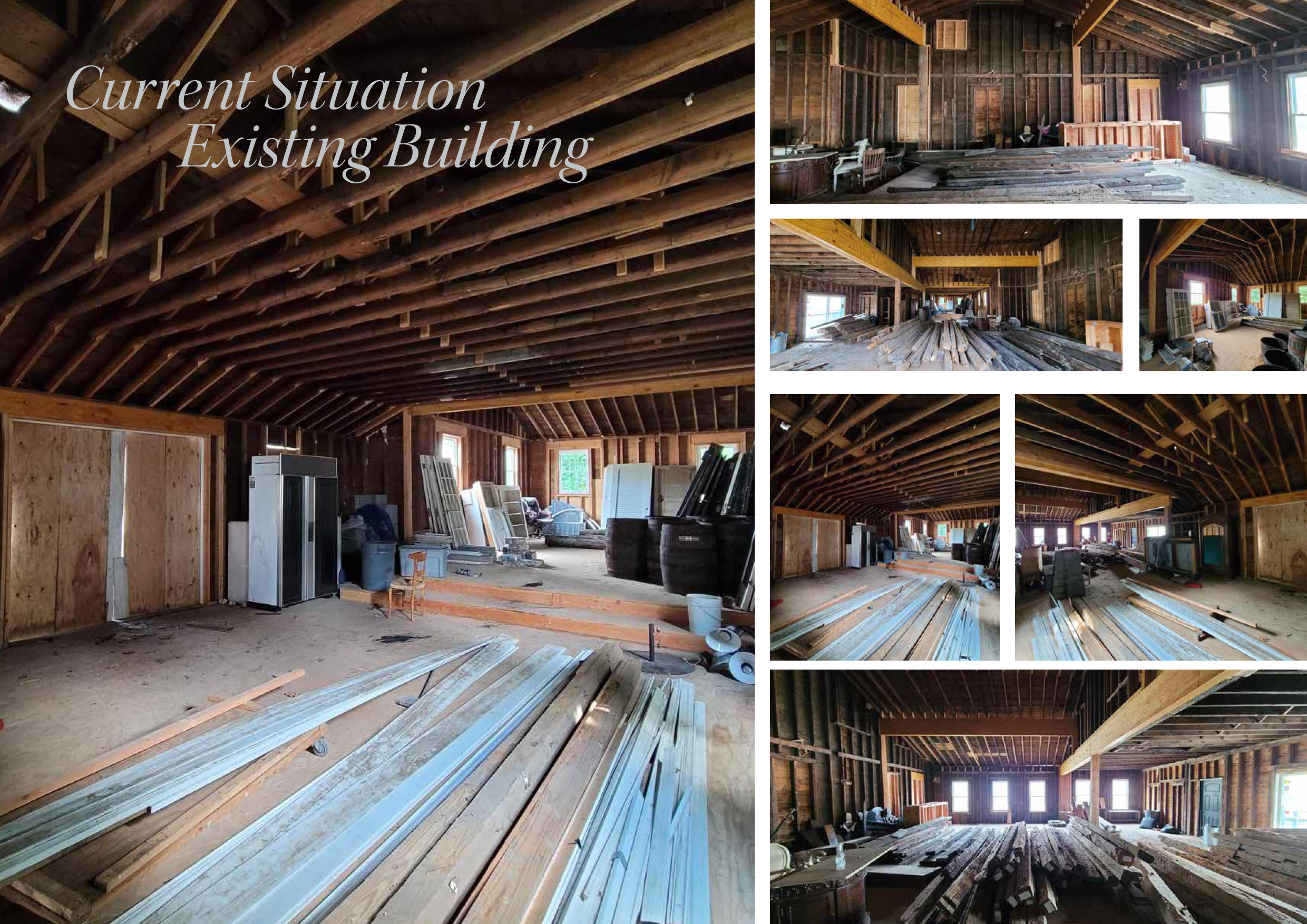 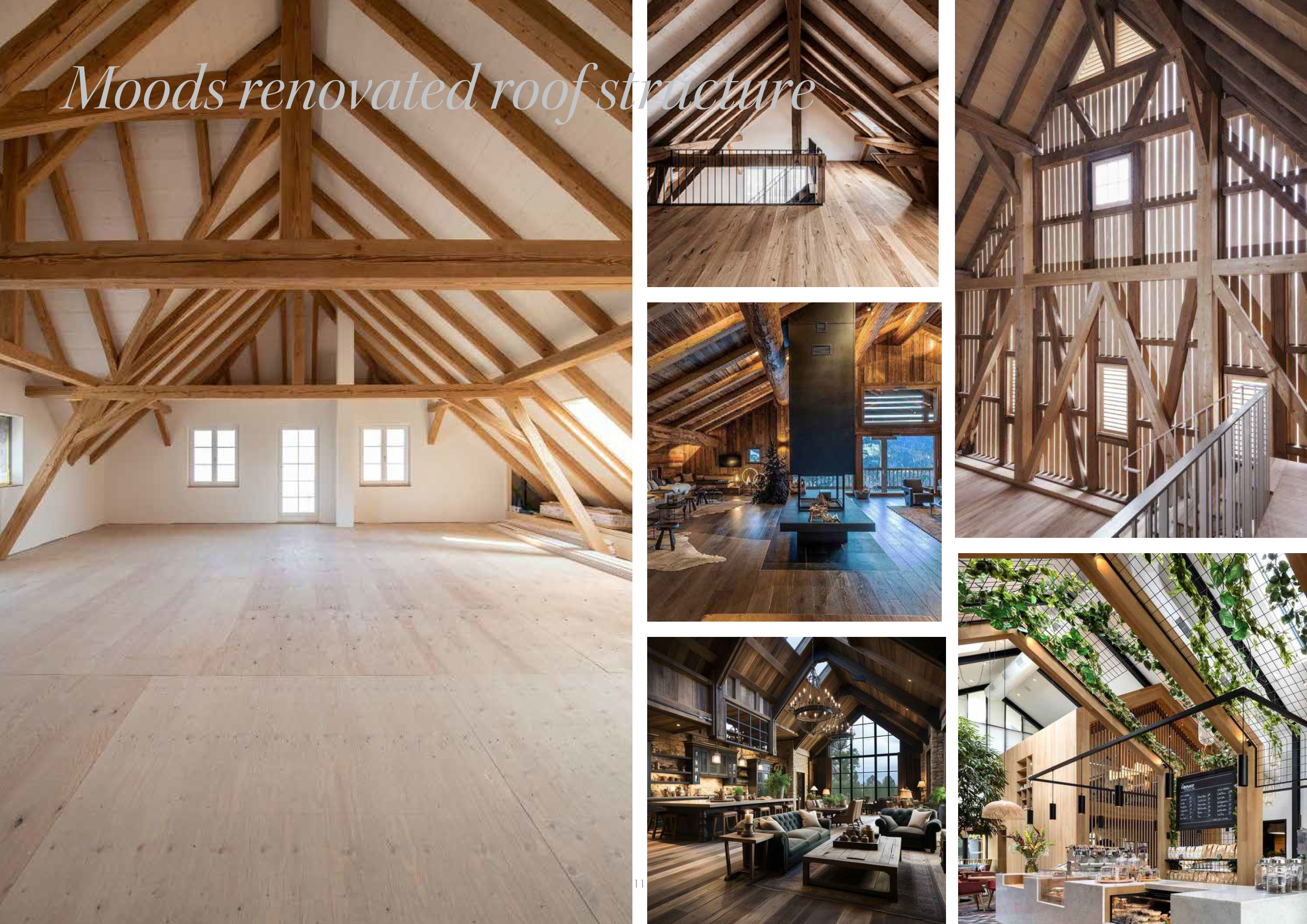 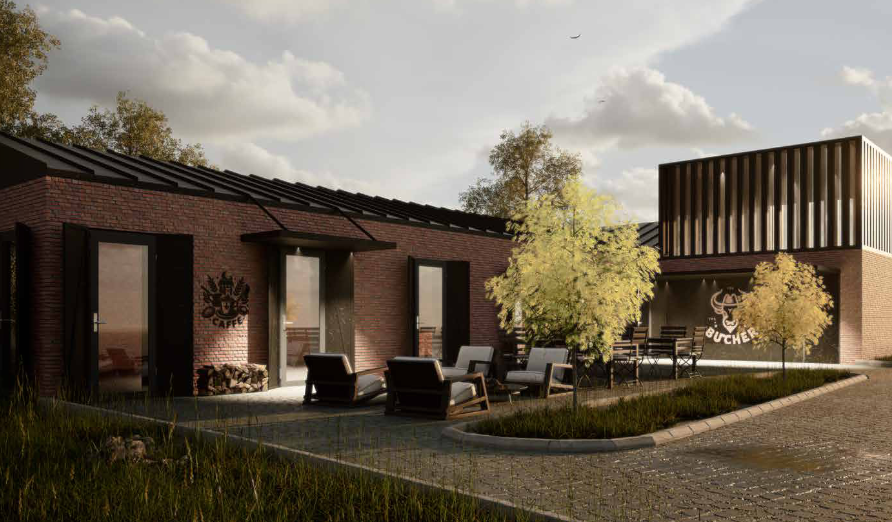 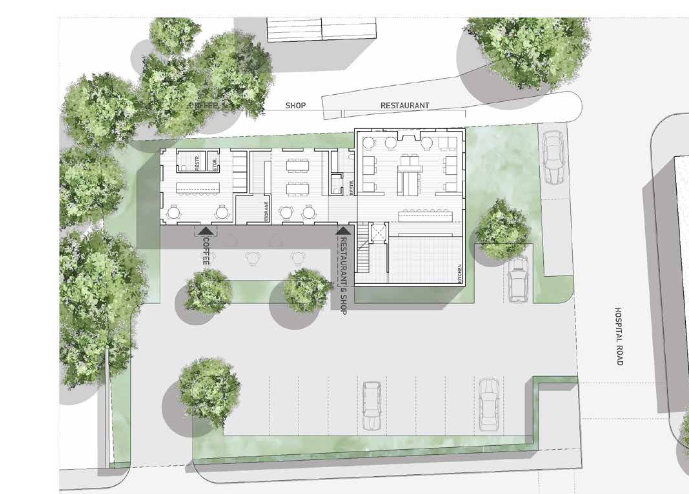 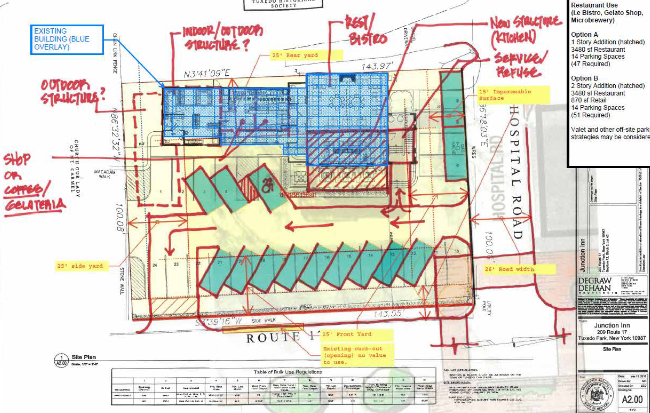 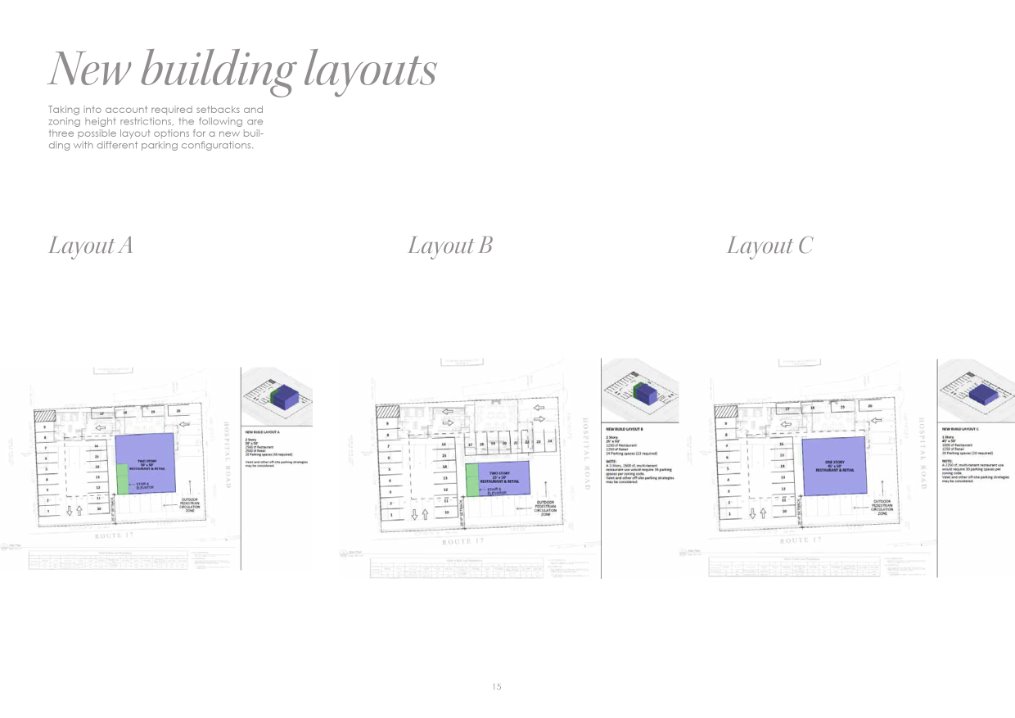 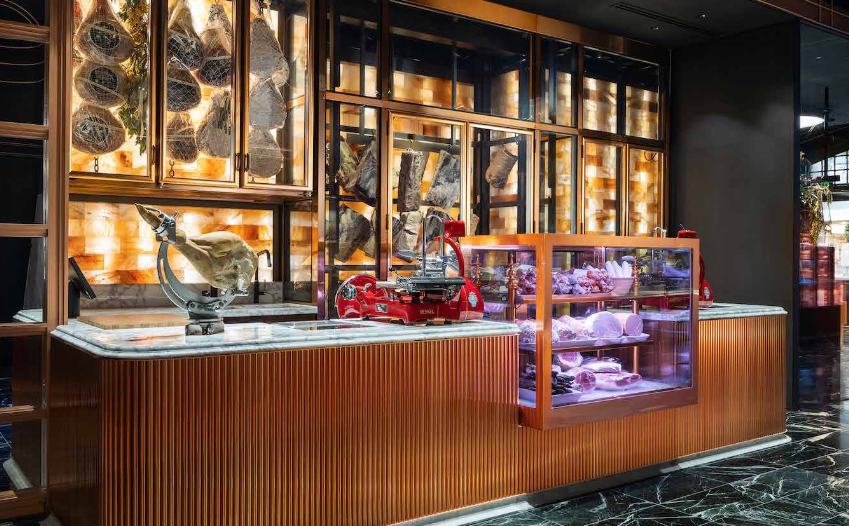 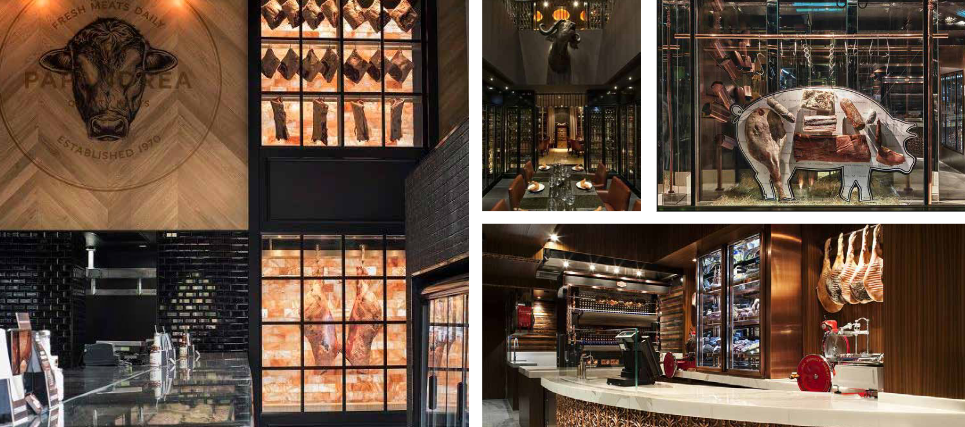 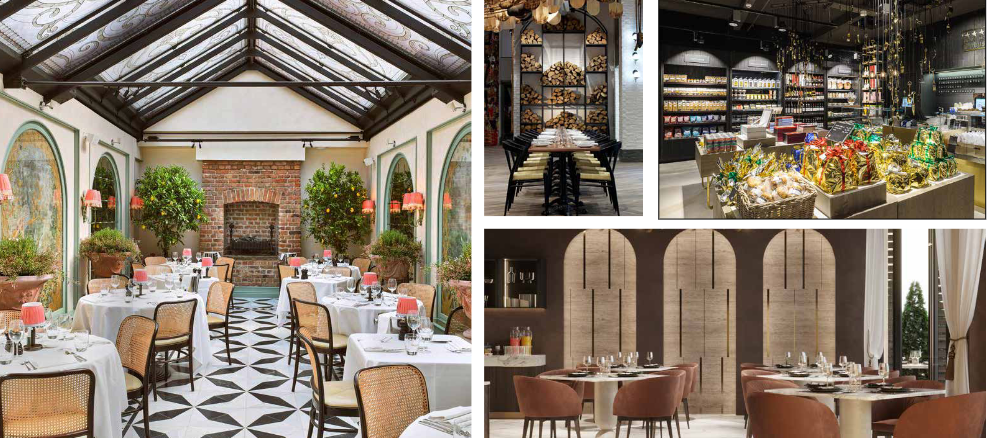 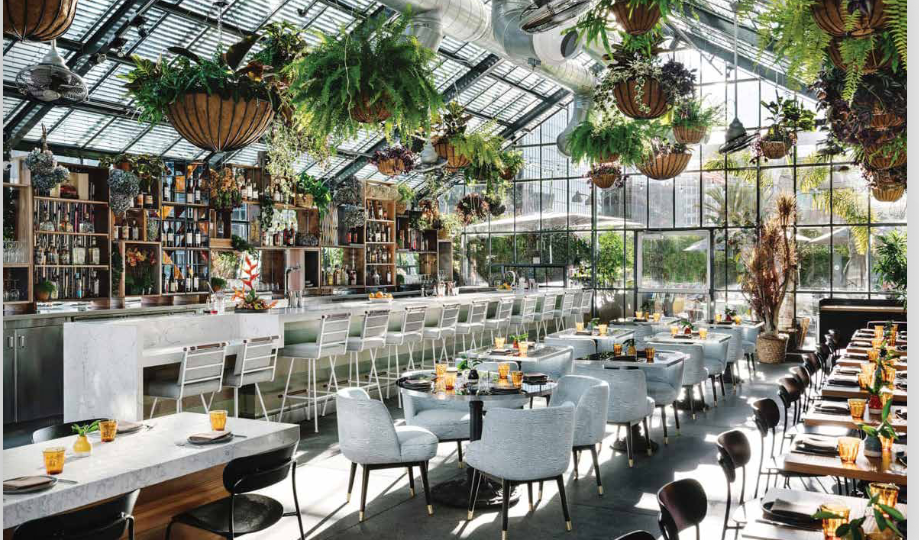 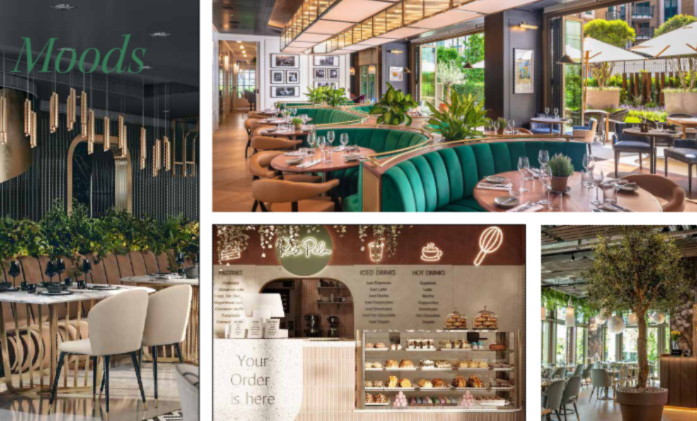 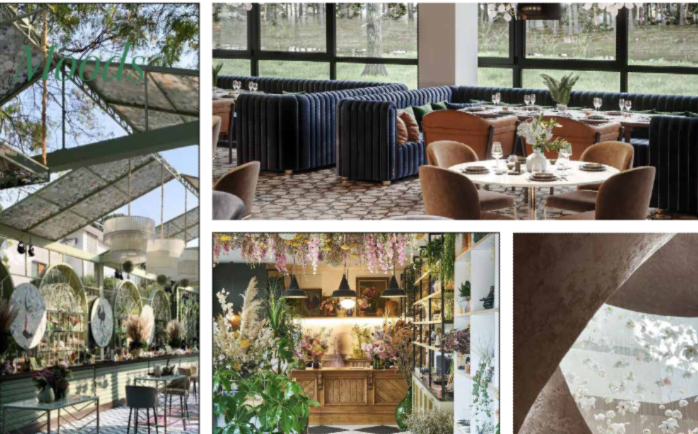 Hamlet Revitalization Funding
Tuxedo LDC Grants
NY Forward Grant and Other State and Federal Grant Opportunities
Municipal Bond
Hamlet Revitalization Funding
BAN

Short Term interest bearing security in advance of future bond
One Year, One Payment
Roll over options 2 years
Hamlet Revitalization Next Steps/Timeline
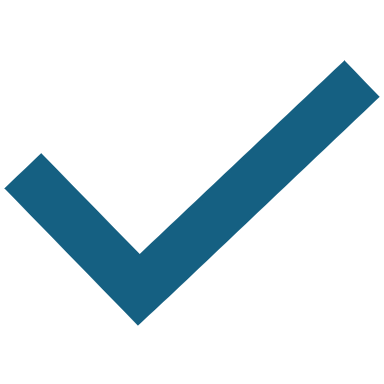 Creighton Manning Presentation	September 16
NY Forward Grant Application	October 18
Junction Budget/Buildout	September 9
Hamlet Parking Plan		TBD
Economic Development	Ongoing